Costituzioni rigide…
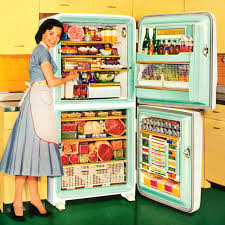